УРОК № 4
Губанова Л.А. Учитель истории и обществознания школы № 29 г. Севастополя
Повторим!
Первая промышленная революция – 
Завершение промышленного переворота – 
Конкуренция – 
Экономический кризис –
 Монополия – 

Как влияли технические изобретения на повседневную жизнь людей?
Повторим!
Переход от мануфактуры к фабрике – 
Машины создаются при помощи станков – 
Борьба за наиболее выгодные  условия производства и сбыта товаров – 
Процесс спада экономического роста и насильственного восстановления нарушенных в ходе развития экономики пропорций – 
Корпорация, сосредоточившая в своих руках господство в какой – либо отрасли -
Наука. Создание научной картины мира
План изучения темы
1) Причины быстрого развития физики и других естест­венных наук.
2).Столетие сенсаций
3) Переворот в естествознании
4) Новая наука – микробиология
5) Успехи медицины
6) Развитие образования
XIX — начало XX в.— особое время в развитии науки. Великие открытия следуют одно за другим. Казалось, ка­кой-то невидимый волшебник отдернул занавес, скрывающий тай­ны природы и человека. Но этим волшебником был человеческий разум.Новые открытия разрушают представление о том, что приро­да подчиняется точным законам механики.
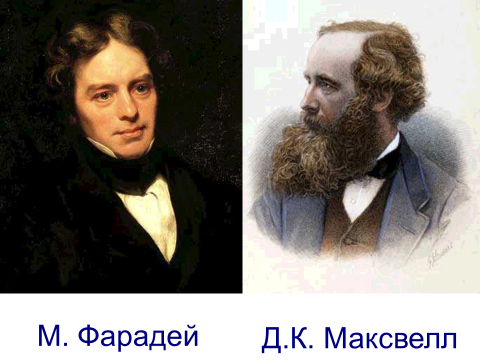 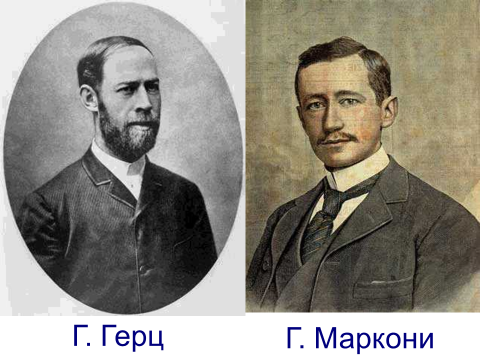 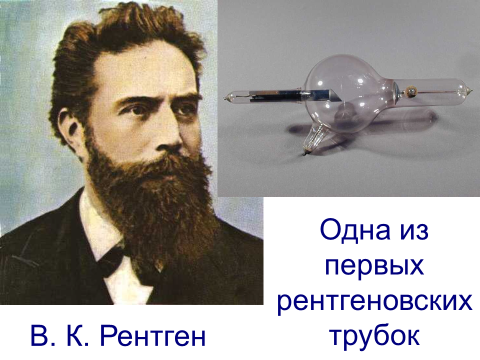 Какие изобретения, на ваш взгляд, были наиболее сенсационными? Почему?
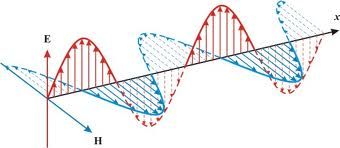 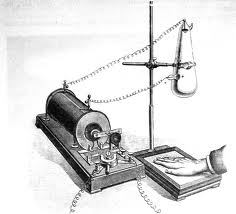 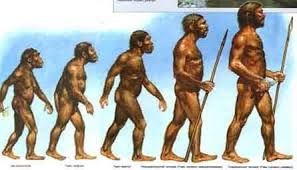 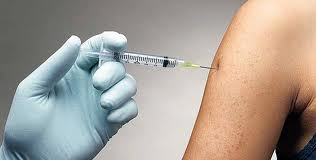 СДЕЛАЕМ ВЫВОДЫ…
В чем заключалась главная особенность естественно-научных открытий второй по­ловины XIX века?
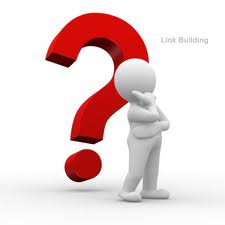 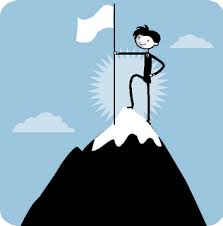 ПОДВЕДЕМ ИТОГИ!
Главная особенность естественно-научных открытий второй по­ловины XIX в. заключалась в том, что они коренным образом ме­няли представление о строении материи, пространстве, времени, движении, о развитии живой природы, о месте человека в при­роде, о происхождении жизни на Земле.
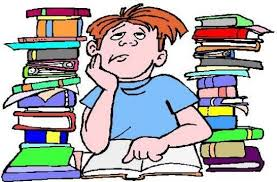 Поработаем дома!
ПАРАГРАФ 5. 
Закончить заполнение таблицы.
Подготовьте сообщении о каком-либо важном открытии 2 пол. 19 века